The Data Protection and Use Policy
DPUP — an introduction
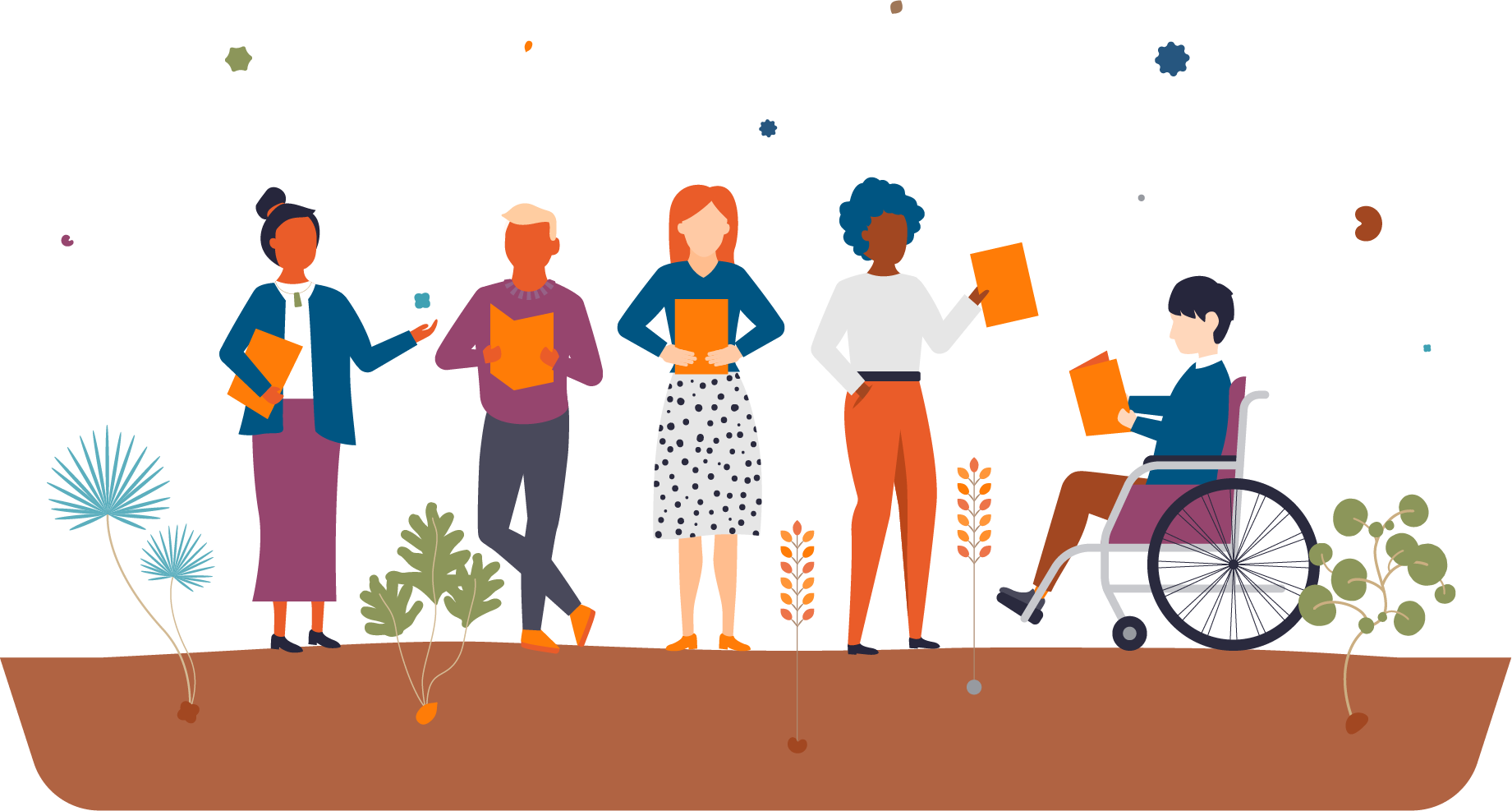 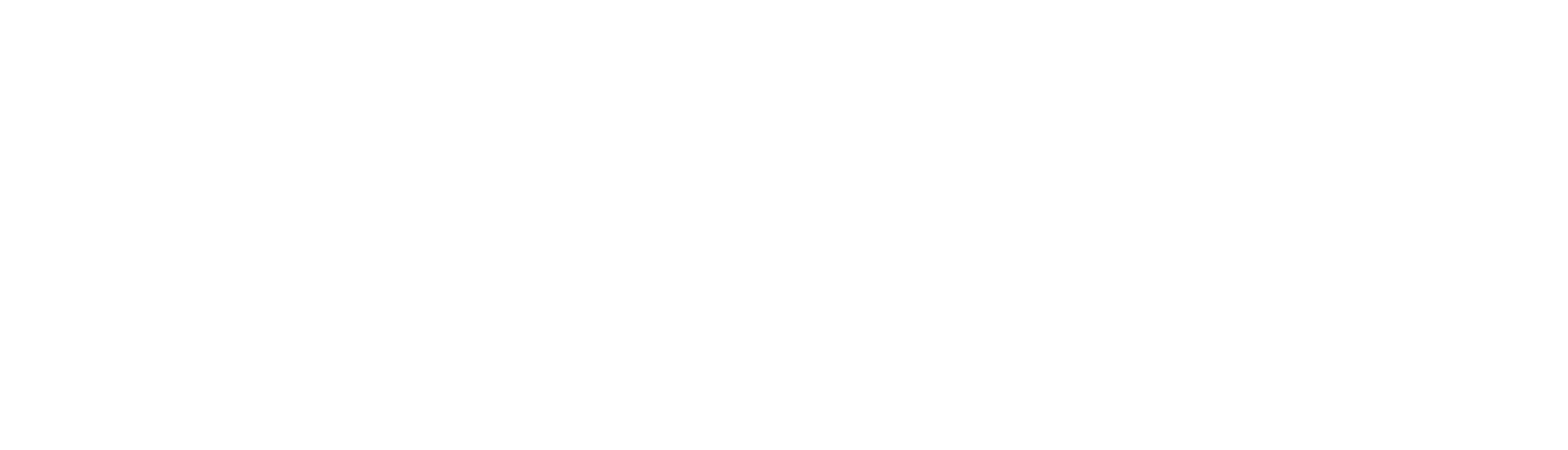 1
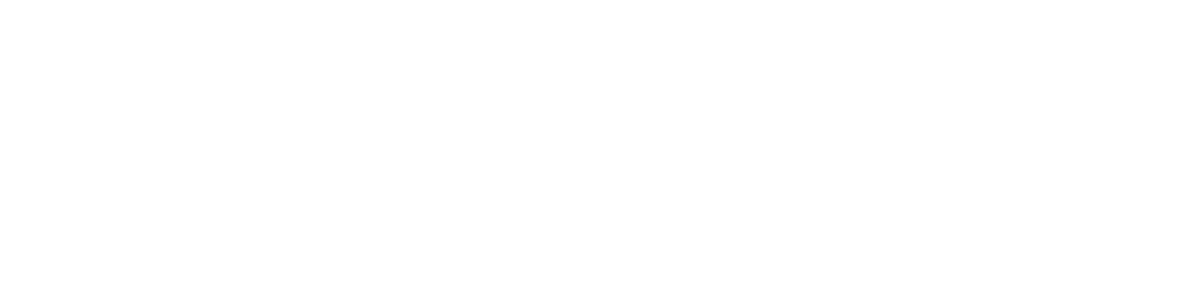 See also: the agenda and facilitator sheet for this introductory workshop.
digital.govt.nz/dpup/toolkit
[Speaker Notes: Welcome and introductions
Open workshop in an appropriate way for the environment allowing presenter and participants to introduce themselves, where they’re from, their role and what they know about DPUP.

What we will cover today
Go through the Agenda at a high-level:
Talk about the “why” 
Touch on the background behind DPUP and its creation
Look at what it means for this organisation
Go through the Policy detail and adoption approach
Finish with a short quiz, followed by time for questions.

Outline the workshop approach:
Goal is to introduce participants to the Policy and its relevance to them but not designed to be an in-depth or practical application workshop (but it will talk about where to go for this)
Interactive – questions can be asked along the way verbally or by Chat (if functionality available)
Advise whether any notes, photos, screenshots or recordings will be taken and if so, who will see or use them, and if they do not wish to be in them how to let the facilitator know.]
In short
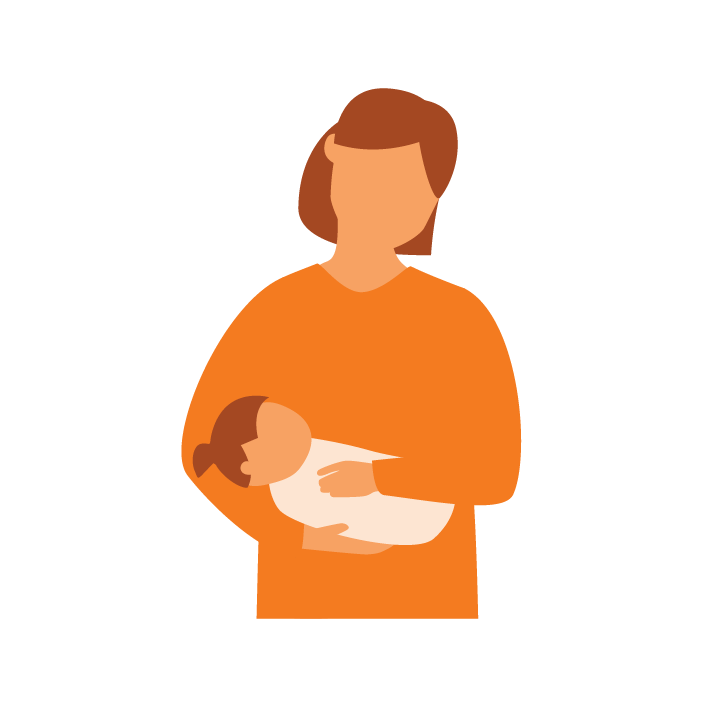 Developed by the social sector for the social sector.
On the collection or use of data or information from or about service users.
Recommendations go beyond the law, and are clear when they do so and why.
Provides guidance how to do this in the most respectful, transparent and trustworthy way.
Focuses on relationships, values and behaviours more than rules.
Offers a good practice guide, in a way that makes sense in the context.
Now part of Government Chief Privacy Officer’s Privacy Maturity Assessment Framework.
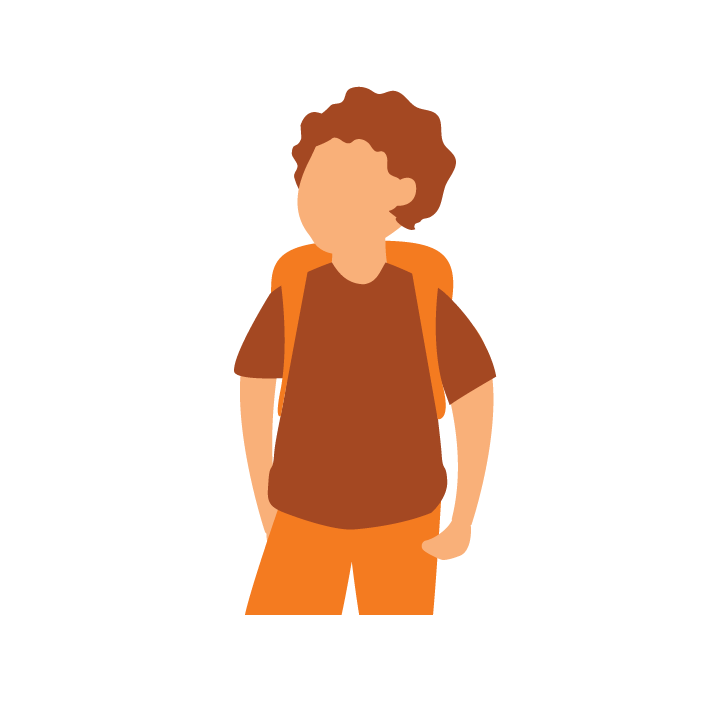 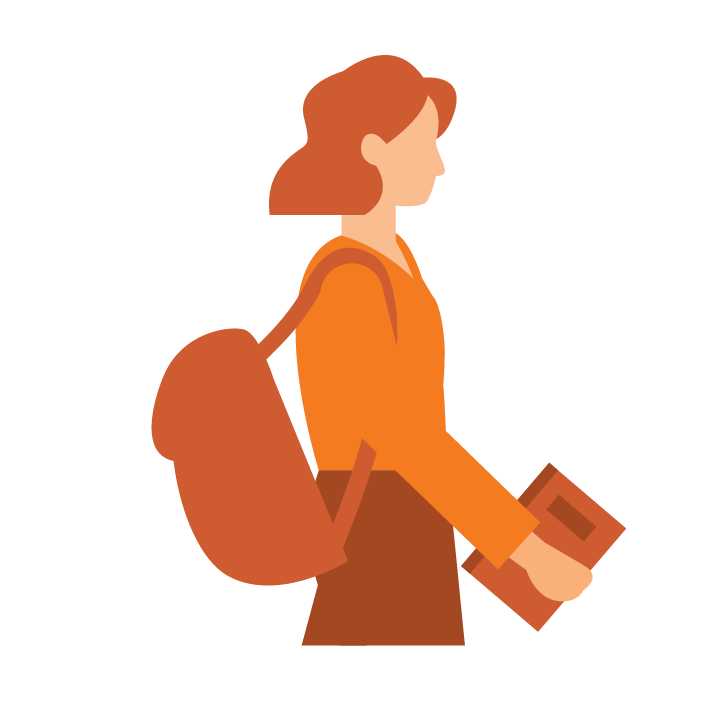 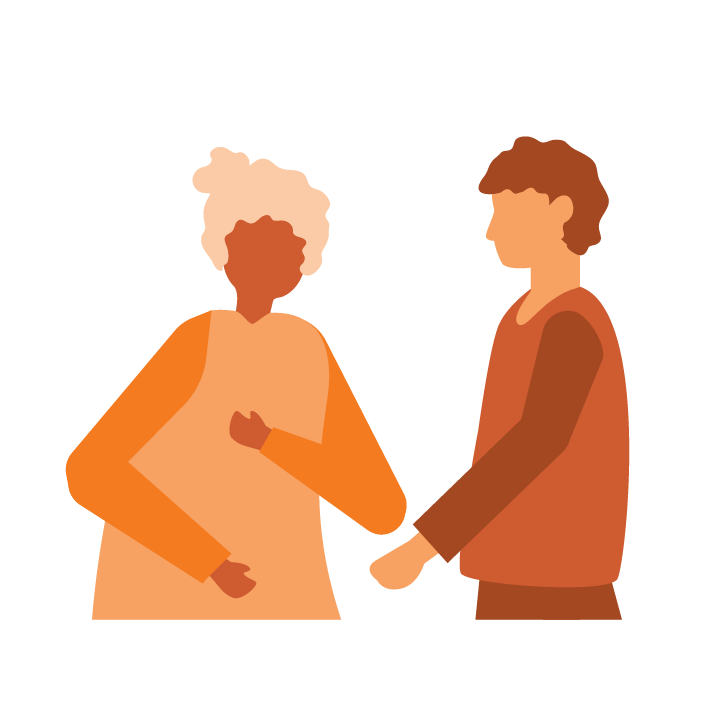 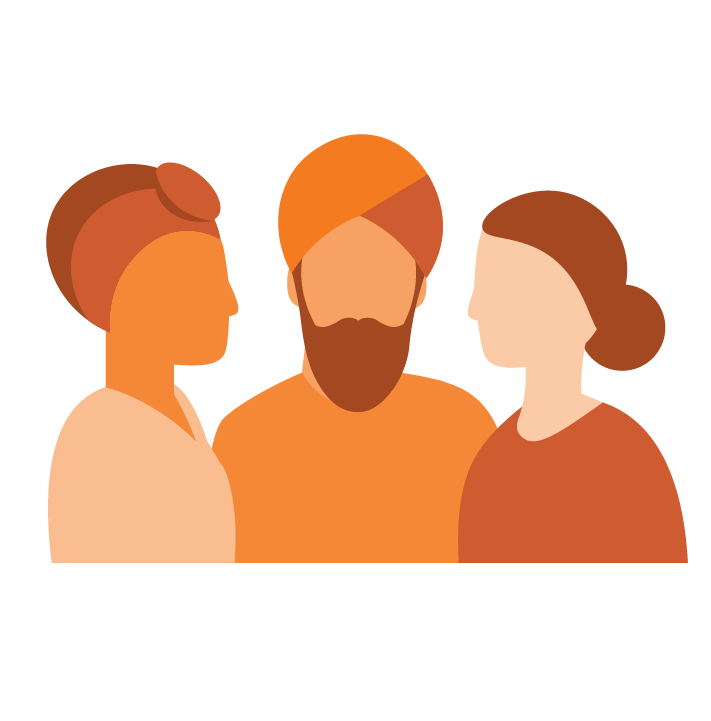 2
[Speaker Notes: Overview – Why DPUP?
In short (slide 2)
Check whether they have watched the video and if not and there is time, play the video then go through bullet points below.
The Policy was developed by the social sector, for the social sector for government as well as non-government organisations
It’s relevant whenever we collect or use any kind of data or information from, or about, service users
Recommendations go beyond the law, and are clear when they do so, and why
It’s a guide for doing this in the most respectful, transparent and trustworthy way we can and in a way that makes sense in the context you’re operating within 
It’s focuses more on relationships, values and behaviours and less about prescriptive rules
This workshop will explore these points in more detail. 

Some key points to note:
The Policy doesn’t suggest or advise anything that contradicts the Privacy Act, but does suggest things we should do beyond the Privacy Act to be as transparent, respectful and trustworthy as possible 
The Policy isn’t just for “data people” - information or data from, or about, service users can be used by all sorts of people in all sorts of roles, from making a referral to another service, to contract reporting or working on a new programme or policy.]
The power of data
People’s data and information is used in all sorts of situations, for example:

when service users are asked to fill out a form about themselves, this information or data is recorded and may be used to make decisions or provide them with support
when decision makers are thinking about what data and information service users should be asked for, for example to:
decide if they are eligible for a service
learn how helpful a service or programme is
help make decisions about how much money a service needs, or if there should be different types of service or programmes for people
help understand what situations look like for service users and communities
when data or information from or about service users is being looked at, made sense of, or used in any way (like the above examples), even if the person using it doesn’t know the individuals the information is about.
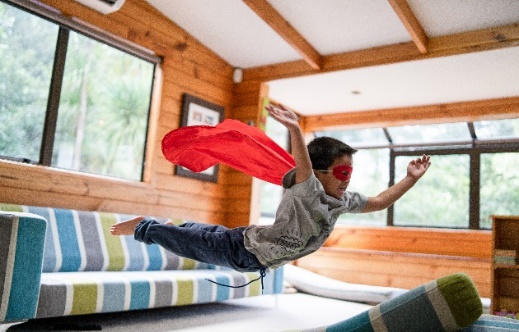 3
[Speaker Notes: The Power of Data (slide 3)
Think about a time either professionally or personally when you have been asked for your information and felt uncomfortable about this.  Can you remember if you were provided with the ‘why’ it was needed and what would be done with it?  Ask a couple of people to share. 

Data and information can be powerful because it can:
determine if someone receives a service or not 
help shape government policy and funding
inform research into what the circumstances are for service users and communities, i.e. their needs, resilience, experiences 
influence the creation of new services or programmes
tell a very sensitive, personal and emotional story of someone, or a groups experience.

When we talk about data and information – think inclusively.  Data can be numbers, stories, experiences and can be from or about the people we serve. 

As with any power, if data and information are misused, misunderstood or not cared for, it has the potential to create harmful consequences for the people it is about. Because data can be powerful, we have a responsibility to be responsible, respectful, and transparent.]
It all starts with ‘why’
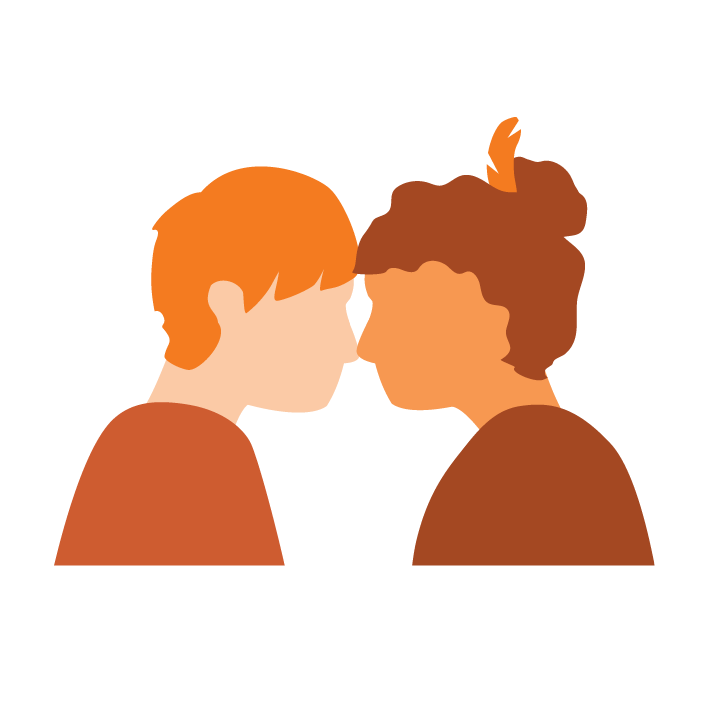 Why should I learn about DPUP or think about it in my work?
The Public Service is about people (he tāngata)
People’s information can be powerful, so trust is vital
DPUP will help you:

use data and information in the most respectful, trustworthy and transparent way
use it to grow the knowledge about how best to support people’s wellbeing
build trust with service users in how you care for their information.
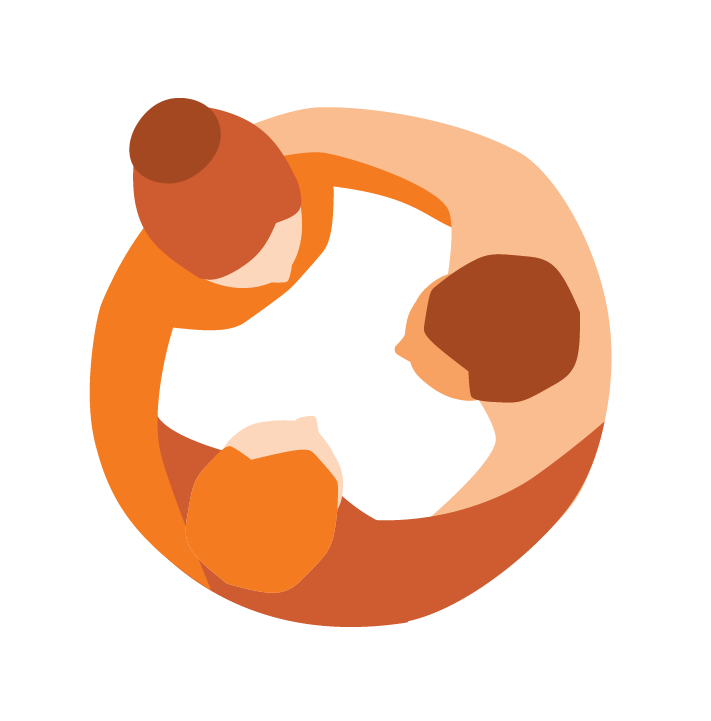 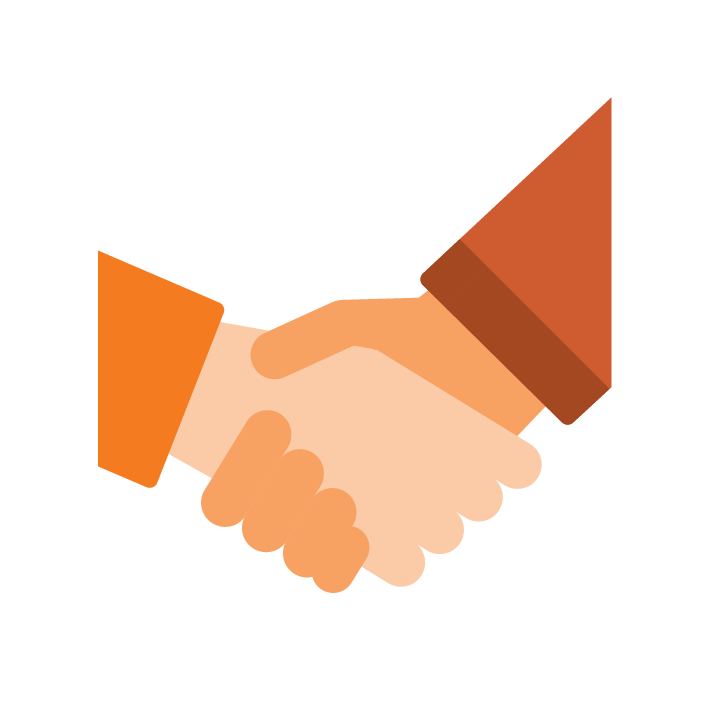 4
[Speaker Notes: It all starts with “why” (slide 4)
Why should you learn about DPUP?
Because the public services is about people (He tāngata)
Because data and information is powerful.

The Policy will help you:
use data and information in the most respectful, transparent and trustworthy way
use it to grow the knowledge of the sector about how best to support New Zealanders wellbeing
build trust with service users in how you care for their information.]
The journey
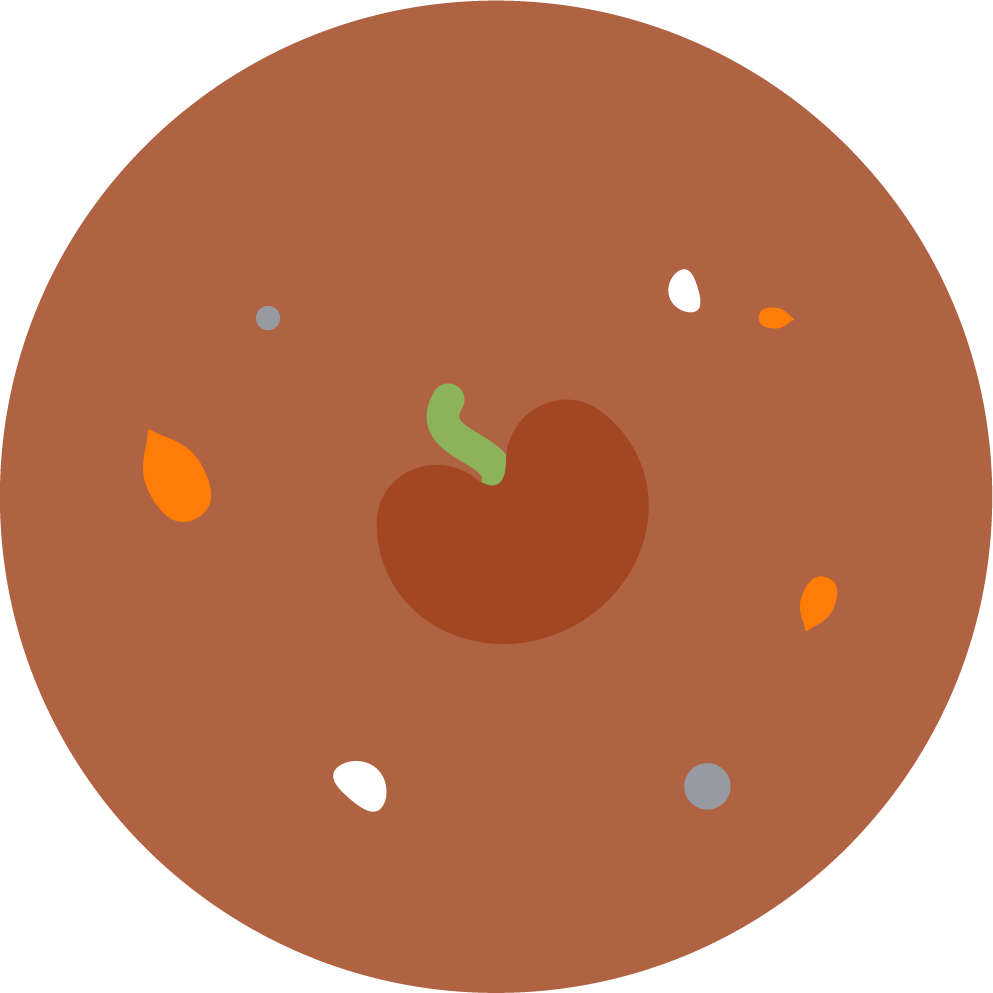 5
[Speaker Notes: The journey – timeline, engagement and policy development
The Journey (slide 5)
It’s important to understand how the Policy came about because that had a big influence on what it finally looked like.  

Before DPUP was developed, there was some guidance and law around the collection and use of people’s data and information that had relevance to the social sector. For example: 
the Privacy Act
the Health and Disability Code.

During the development of the Policy further things came into effect like:
the Oranga Tamariki Information Sharing requirements
the Family Violence information sharing guidance
the Algorithm Charter for Aotearoa NZ 

So why and how is the Policy relevant? Why did the social sector need it?]
The journey
Government asked for discussion on the use of service user data and information in the social sector 

The Social Wellbeing Agency led the engagement
Non-governmental organisations (NGOs) were asked to provide individual client level data (ICLD) to the Ministry of Social Development (MSD).
Office of the Privacy Commissioner (OPC) made an inquiry following complaints about the request.
October 2017
2016
April 2017
November 2019
Endorsed by Cabinet with 5 foundational agencies: Ministry of Social Development, Oranga Tamariki, Ministry of Education, Ministry of Health and the Social Wellbeing Agency
The OPC inquiry found:
no clear and defined purpose for ICLD
not enough consideration of privacy risks
not enough consideration of concerns raised
proposal not justified or proportionate.
6
[Speaker Notes: The Journey (slide 6)
In 2016, MSD asked NGOs to provide individual client level data (ICLD) about their clients as a general condition of contracting with them.  ICLD is information that identifies who people are. 

There were lots of reasons this was a concern for many people for example:
it wasn’t clear why the information was needed
it wasn’t clear how the information would be used once it was given to MSD 
it didn’t help create a culture of respect and care
people might be too scared to go to or use services if their name and details were shared with MSD – potentially putting people at risk.

In 2017 the Office of the Privacy Commissioner completed an inquiry following complaints about the request.  

The OPC inquiry found the proposal was not justified or proportionate and there was:
no clear and defined purpose for ICLD 
not enough consideration of privacy risks
not enough consideration of concerns raised.

Following the OPC findings, the Government asked for a discussion on the use of service user data and information in the social sector.  This was led by the Social Wellbeing Agency.

While general guidance is provided by the Privacy Act, there are many aspects of the wider social sector that make it less easy for everyone to understand what’s reasonable, and what’s not, when we’re dealing with people’s information.

Key points to note:
(No conflict with law) DPUP was developed to work alongside and not in conflict of the various laws, guidelines, etc
(Goes beyond the law in places) DPUP has been carefully mapped against the Privacy Act and doesn’t contradict it
In places it advises actions and behaviours that go beyond what the law requires
This is based on the collective ideas of the sector about what it looks like to be a respectful, transparent, and trusted organisation in relation to people’s information
(Is about both personal and non-personal info) For example, DPUP isn’t only about personal information, but has advice about non-personal information: people were clear that even when information can’t identify them, it can still be ‘personal’ to them and the communities they are a part of.

In November 2019, Cabinet endorsed the Policy and named five foundational agencies to lead out the implementation.
Ministry of Social Development
Oranga Tamariki
Ministry of Education
Ministry of Health 
Social Wellbeing Agency.]
Engagement: Your voice, your data, your say
Between May and September 2018, the Social Wellbeing Agency asked New Zealanders for their thoughts about the Investing for Social Wellbeing Approach and what’s reasonable and what’s not when using people’s information.
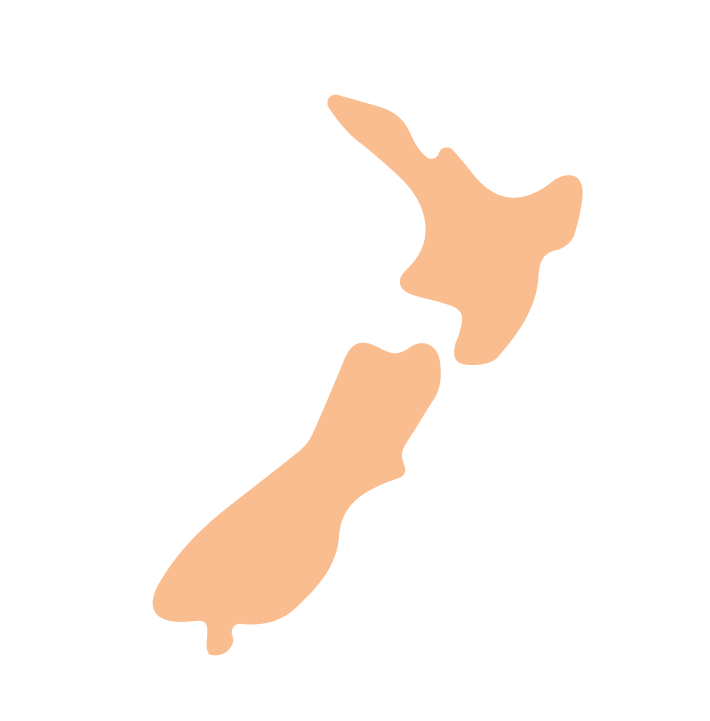 83
Hui
27
Locations
801 Online survey responses
1,047
People
7
[Speaker Notes: Engagement: Your voice, your data, your say (slide 7)
During 2018, the Social Wellbeing Agency asked people for their thoughts about the investing for social wellbeing approach and what was reasonable (or not) when using people’s information 
Over a 1000 people attended the workshops, with 800 online submissions, and almost 200 service users interviews (done through trusted brokers)
There were dedicated engagement streams for Māori, Pacific Peoples and disabled people.]
What would you say?
These are some of the questions asked during the engagement:
When we think about using people’s information, what’s reasonable and what’s not?
How can organisations make it easy for people to understand what happens with their information? 
What principles should guide our thinking and our behaviour on this topic?
What would you say?
8
[Speaker Notes: What would you say? (slide 8)
These are some of the questions that were asked (allow the group to read through the slide themselves and ask a couple of people to share what they would say).]
What people said
“We over collect because we haven’t defined what the purpose is.”
“How do we best kaitiaki the pūrākau that have been so trustingly shared?” (How do we care for the stories?)
“Nothing about us without us.”
“Before you democratise data you’ve got to decolonise it.”
“Honesty of purpose is our tikanga and kawa.”
“It has to be about everyone, not just the government”
“If the community holds the data, whānau can make better decisions about their lives.”
“Be crystal clear about the why. Why is this information needed, and how it will be used for service provision.”
“Counsellors have huge files but won’t share that with me and it’s all about me!”
“People are not numbers, stories create authentic data.”
9
[Speaker Notes: What people said (slide 9)
This was some of the feedback received during the engage (allow the group to read through the slide themselves and ask whether any stood out and discuss – this can be done in breakout groups if time and platform allow).

Note that the core themes were about inclusion and transparency, and significantly greater focus on the ‘why’, and clarity about how using people’s information actually leads to better outcomes for them, their whanau, and communities.]
From voices to policy
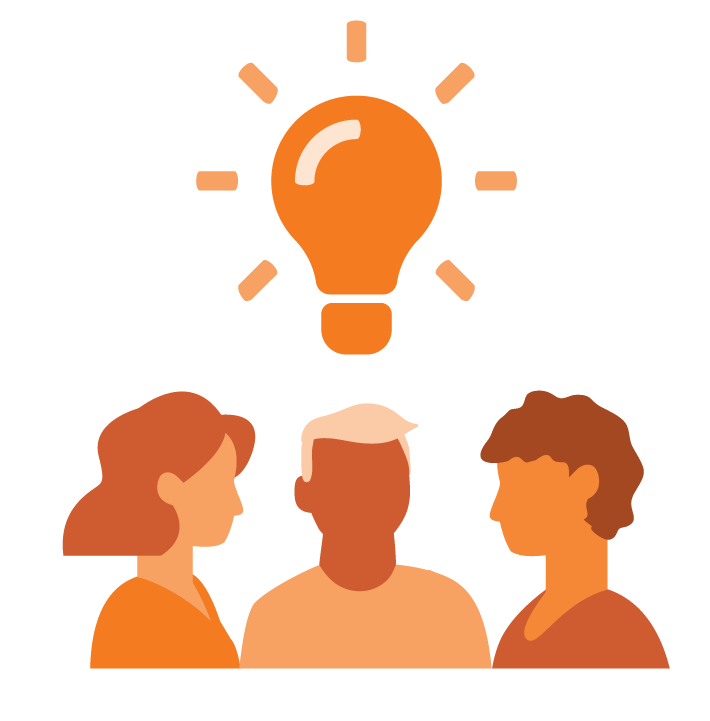 The Social Wellbeing Agency worked closely with the wider sector to develop DPUP
The cross-sector Design Reference Group (DRG) reviewed and provided feedback on the development of the draft Principles and Guidelines.
A ‘check in’ engagement was held, where people who had attended the first engagement were invited to review and feedback on the draft DPUP.
The DRG helped design, review and test the resources in the toolkit.
Ministerial Working Group (government, non-governmental, service users representatives) took part from start to finish
10
Note: The DRG was made up of social sector representatives from NGOs and government agencies.
[Speaker Notes: From voices to policy (slide 10)
The findings of the ‘Your voice, your data, your say’ engagement on social wellbeing and the protection and use of data (called “What you told us”) was instrumental in the development of the Policy and the toolkit
Developed for the sector by the sector (refer to groups noted on the slide i.e. Design Reference Group, Ministerial Working Group and those who participated in the original engagement)
Cabinet endorsement of the Policy in November 2019 enabled a green light for the sector to start using it, led by the five Foundational Agencies. 
The Policy was made publicly available in January 2020 and work began on the toolkit.]
The Data Protection and Use Policy
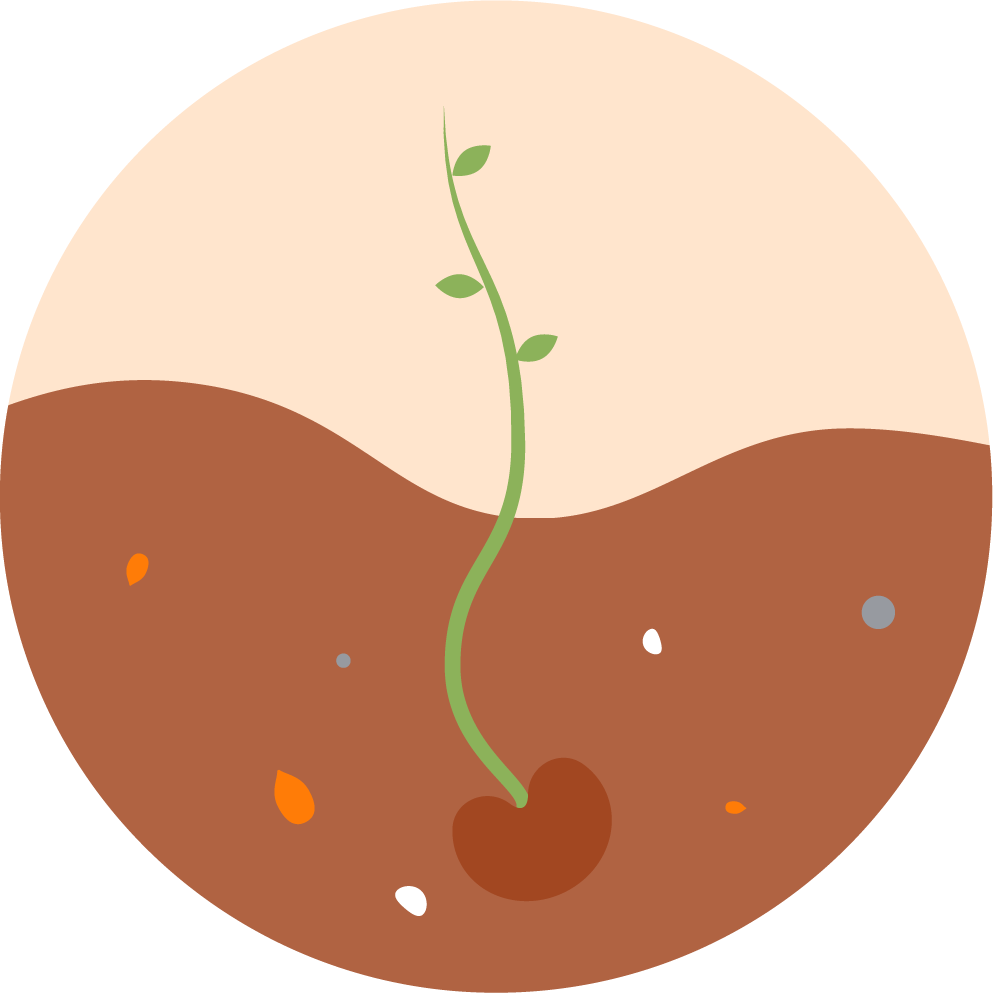 11
[Speaker Notes: The Policy in detail – structure, Principles and Guidelines
The Policy (slide 12)
Now we turn to the Policy itself – keep in mind the journey so far because you will see how the Policy reflects the involvement and voices of the sector.]
The structure
1
2
3
4
5
12
[Speaker Notes: The structure (slide 13)
This Policy describes values and behaviours that, when applied across the sector, will build trust and help to ensure that data practices are focused on the wellbeing of people and communities
These values and behaviours are represented as five Principles that have people and their wellbeing at the centre
The Policy then provides good practice guidance on how to uphold these Principles in key areas through four guidelines which help organisations to understand how to apply the Policy.]
The 5 Principles
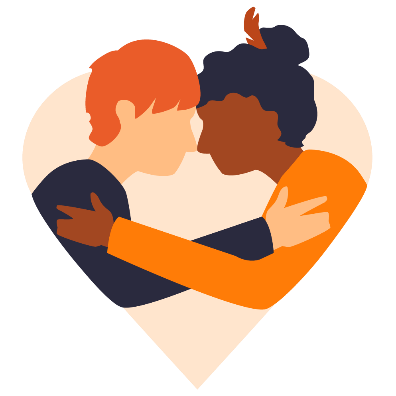 DPUP and the Principles are more about relationships than rules 

Because everything we do is about he tāngata — the people
He Tāngata	Focus on improving people’s lives — individuals, children and young 	people, whānau, iwi and communities.
Manaakitanga	Respect and uphold the mana and dignity of the people, whānau, 	communities or groups who share their data and information.
Mana Whakahaere	Empower people by giving them choice and enabling their access 	to and use of their data and information.
Kaitiakitanga	Act as a steward in a way that people understand and 	trust.
Mahitahitanga	Work as equals to create and share valuable knowledge.
13
[Speaker Notes: The Five Principles (slide 14)
The principles are at the heart of the Policy and are about values and behaviours
No law, policy or guideline can give step by step instructions for what to do in every situation that will occur
So, the principles are there to guide us, to act as a compass that shows us the direction we should head in, even if we don’t have the detailed map 
They capture the overall beliefs of those who were involved in developing them around how data and information in the social sector should be treated and how those the information is about should be respected. 

He Tāngata - focus on improving people’s lives – individuals, children and young people, whānau, iwi, and communities.
The He Tāngata principle has a special role - it wraps around the Policy as a whole and reminds us that everything we do with data should be with the following question in mind: “how does this contribute toward the wellbeing of the individual or community?”
It talks about the importance of involving others as we develop new ideas to use people’s information
Any collection, use or sharing of data and information must be for a reasonable and well-defined purpose
There should be an easy to understand, tangible link between the purpose for which data or information is collected, used or shared, and the wellbeing of individuals, whānau, community or iwi
Because actions and outcomes are not always clear cut, risks and potential negative outcomes should be assessed so it's clear how these balance against positive outcomes
Data and information exist in many different forms - some are more suitable and acceptable for certain purposes than others
For example, narrative (qualitative) information can be really helpful to describe the challenges people face so that we can think more clearly about what kinds of services will work for them, whilst numerical information (quantitative) can be really useful to get a sense of how busy a service is, how many people are using it, and how frequently
In every case it helps to think about the link between what it is we’re trying to understand, what the best information would be to do that, and involving others to help with the thinking
Some purposes need more oversight and checks than others to make sure they are well-defined and reasonable, but only the minimum information needed to achieve the outcome should be collected, used or shared.

Manaakitanga - respect and uphold the mana and dignity of the individuals, whānau, communities or groups who share their data and information.
The Manaakitanga principle reminds us that it’s not only what we do, but how we do it
When we’re asking people to share their information, or thinking about how we might use it, or explaining to people what will, or might happen with it, we need to ensure that the way we do this focuses on contributing to their wellbeing and respecting them (as we would wish to be respected)
Recognise and incorporate diverse cultural interests, worldviews, perspectives and needs is key as well as considering service user and community views like what they think about why and how their data and information is collected, used or shared
Different groups and people may value qualitative and quantitative information about themselves differently - it's important to recognise these different values when deciding what information to collect and to use when developing insights
For Māori this means upholding their rights as Treaty partners and focusing on the collective and whānau outcomes of any work
For Pacific people this means considering the unique views and thoughts of their diverse communities
For children and young people, this means supporting their right to participate, hearing their voices as valuable, and communicating with them in the right way, at the right level
For disabled people this means considering accessibility issues, focusing on what works well, understanding their achievements and contribution, and making sure they are not 'invisible' in data and information
Other people and groups are likely to have their own specific needs and priorities. It is important to be proactive in identifying and addressing those needs and priorities.
  
Mana whakahaere - empower people by giving them choice and enabling their access, to, and use of, their data and information.
The Mana Whakahaere principle is about ensuring to the greatest degree we are able, to give people a good understanding about their data
Offer them choices wherever possible and make sure they know what their rights are to access their information and that doing so is made easy for them
Tell people, in a way that makes sense to them, what data or information is collected about them, how it’s used, who it’s shared with, and why (even if it’s aggregated or de-identified)
Note: There will be situations where there are good reasons not to tell them
For example, if a person is significantly stressed and in need of urgent assistance, then a conversation about data could be unhelpful; or if the information is needed to support a legitimate legal process that would be undermined by telling the person
Extra care should be taken when deciding not to give people choices or not to explain to them how their information will be used and why, or when proposing to rely on broad or 'future-proofing' purpose statements or consents for potential uses that are loosely defined
Even when there is no legal requirement to tell people, transparency is important for trust and respect, and to recognise people’s mana
If it’s not timely or appropriate to tell them beforehand, tell them afterwards — unless there’s good reason not to
When communicating with children and young persons, it's important to consider their vulnerability and the roles that their parents, guardians or wider whānau may play in supporting them.
  
Kaitiakitanga – act as a Kaitiaki (a steward) in a way that is understood and trusted by New Zealanders. 
The Kaitiakitanga principle has two meanings in this Policy
Not only should we ensure that the information that people have shared with us is kept safe and protected from mis-use, but also that it is available for others to use the (de-identified) data in the interests of their own communities
If data and information is valuable to improve people’s wellbeing (as the He Tāngata principle asks), then we should ensure that it’s available for others to use it 
Those who collect, use, share and store data and information are stewards and caretakers, not owners, of that data and information and that data and information should only be retained for as long as it remains useful, relevant and necessary.
 
Mahitahitanga - work as equals to create and share valuable knowledge.
The Mahitahitanga principle reminds us, especially in the social sector, that the work of any organisation rarely stands alone
The way that we work together every day, in the shared outcome of improving the wellbeing of people, whānau and communities, is what this principle is all about
Those who hold people's information are in a position to grow its value and they may do this by creating and sharing insights, or by returning collective, non-personal data back to the people and community it came from for their use
A two-way street of sharing (de-identified) data, analysis, results and research findings will grow collective knowledge and improve services
When doing so, we must take care to comply with the law, protect people's privacy and maintain people's trust and confidence.]
The 4 Guidelines
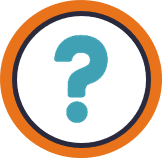 Be clear about the purpose of collecting or using people’s information. Collect only what is needed.

Consider how using people’s information might affect their wellbeing and their trust in those using it.
Purpose Matters
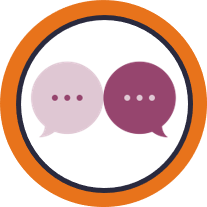 Be transparent and help people understand why their information is needed and what happens with it. 

As much as possible, support their choices about what they want to share and how they want it used.
Transparency and Choice
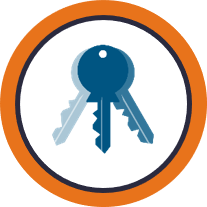 Be proactive about supporting people to understand what information is held about them, their rights to access it and ask for corrections to be made. 

Look for ways to make this easy and safe for service users.
Access to Information
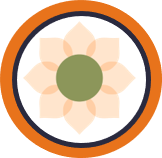 Work together, collaborate to make sure the best information is used in the most respectful and helpful way. 

Share insights across the sector to help grow knowledge and support wellbeing.
Sharing Value
14
[Speaker Notes: The Four Guidelines (slide 15)
There is no one way to use the Policy
Organisations can apply it in the most sensible way for their work, the kind of data or information they collect or use and the circumstances of the service users it’s about
The guidelines help us to do that.

As we go through the guidelines, think about what this might mean for your role.  It might be that in your role, there is something that you can do directly or that you can influence; or it might be something that should be part of organisational policies and practises.   At the end we will ask you to share something that you do, or will do going forward, that aligns with the guidelines.

Let’s go through each of the guidelines, noting that Purpose Matters is an overarching guideline.
 
Purpose Matters (play the Purpose Matters guideline video then go back to the slide pack and bring up the Purpose Matters key points and go through the following bullet points)
This Guideline is the most important of the Policy’s and should be used when a social sector agency is deciding whether to collect or use information that is, or was, about people who use social services for specific reasons
Clarity of purpose is vital to determining whether, in a given context, an agency needs to collect personal information and, if so, how much
It is also vital to determining whether the uses of that information are lawful and appropriate (so the word ‘appropriate’ signals that in places the guidelines go beyond the law), and 
It can also determine whether a proposed sharing of someone's personal information with another agency is lawful and appropriate
Note, the word ‘appropriate’ signals the guidelines often go beyond what is required under law to form good practice
For example, if you don’t know why you hold information (the original purpose behind its collection), then you actually don’t know if, or how, you can re-use it
There’s a duty to ensure that you only re-use information in way that’s directly consistent with its original purposes of collection and that if you do re-use it, it’s the right kind of information for that intended use (right can mean accurate, appropriate, relevant, meaningful, etc).

Transparency & Choice (play the Transparency & Choice guideline video then go back to the slide pack and bring up the Purpose Matters key points and go through the following bullet points.)
People who use social services want a good understanding of why their information is needed
When they're unclear about it, this can cause anxiety, especially if their current situation is already a difficult one
Help them understand why it’s being collected, how that might help them or people in similar circumstances, and what rights they have to access and request changes – and provide them with choices whenever possible
This Guideline uses the language of 'choice' rather than 'consent'
'Consent' is given when a person voluntarily agrees to something based on a good understanding of the consequences
The language of 'consent' is often used in the sector, but without common agreement about what it means (it can have specific definitions in fields such as medicine, research and law) and often in circumstances where people who want to access a social service won't receive the help they need if they don't provide the information requested
For this reason, this Policy uses a plainer word – 'choice' – and focuses (in part) on the processes that help give people choices and enable them to act on those choices
The context of the individual is important in ensuring understanding and choice - For example, age, cultural, language and literacy must be considered, and any other circumstance of the individual that is relevant to respecting mana and enabling understanding of their choices
Māori providers and other Māori/iwi groups want te ao Māori considered when Māori communities are a key focus
Pacific peoples are looking for clear and simple explanations for people about why their personal information is being collected and how it will be used, and greater accountability to families and communities on how their data is used
Disabled people also highlight the need for clear information about what information is being collected, for what purpose and a greater understanding of people’s situations when asking for identification information (e.g. some disabled people do not have a driver’s licence)
This Guideline helps agencies facilitate service users' understanding of and, where feasible, having choices about, when and how their information is collected and used
 
Access to Information (play the Access to Information guideline video then go back to the slide pack and bring up the Purpose Matters key points and go through the following bullet points.)
People who use social services may not understand what rights they have to see the personal information that has been collected about them or is about them, to ask for that information to be corrected, or to express a preference as to how they'd like to access their information - understanding these rights is important
People sometimes assume that government agencies can share, access and exchange information about them without constraint
If people are unsure about what is recorded about them, or whether it is accurate or up-to-date, that can affect their trust or confidence in how it's used
That uncertainty may deter them from providing the information in the first place, or from opting to receive a service they need
Conversely, the more proactive an agency is and the easier it makes the process, the more empowered service users will be
Their confidence that correct information will be used for the purpose for which it was collected will also be greater
This guideline recommends a proactive and pragmatic approach to ensuring that people understand and can exercise the options they have to access their information, request corrections to it, or in some cases change it themselves.
 
Sharing Value (play the Sharing Value guideline video then go back to the slide pack and bring up the Purpose Matters key points and go through the following bullet points.)
It is important to develop and share the value of information and insights among those involved in the delivery of services in an inclusive, useful, respectful and valuable way
A collaborative approach involves exploring the objectives of information collection and analysis (the desired insights) before information is collected or before analytical activities are carried out, and what insights will be most helpful to people and agencies working on related outcomes
In this Guideline, the term insights means non-personal information, including data and data sets, analysis, qualitative or quantitative information, statistics, research, reports or studies, that may support improved decision making. 
Non-personal information is information that does not identify individual people
The term sensitive information is used to describe information that could be misunderstood or misused, resulting in harm or embarrassment to a group or community.
Service providers are often required to share information they collect with other agencies for the purposes of accountability, research and analysis, and planning
Many people (decision-makers, government, NGOs, communities, and service users) are likely to benefit from the sharing of insights derived from information collected from or about people who use social services
Such insights are valuable for supporting robust decision-making and better delivery of services that support positive outcomes
Service providers and service users want to be involved at the beginning of the process of information collection and throughout the process of developing insights based on that information, so that they can contribute their perspectives, expertise and suggestions, and have opportunities to understand, access, and apply those insights
The recommended actions in this Guideline are not only about the development and sharing of insights from new data, but also apply to insights developed from existing collections of data
The actions recommended in this Guideline are not required by law but are common to many respected codes of practice.
Share – what do you do, or will you do going forward, that aligns with any of these guidelines?]
The DPUP Toolkit
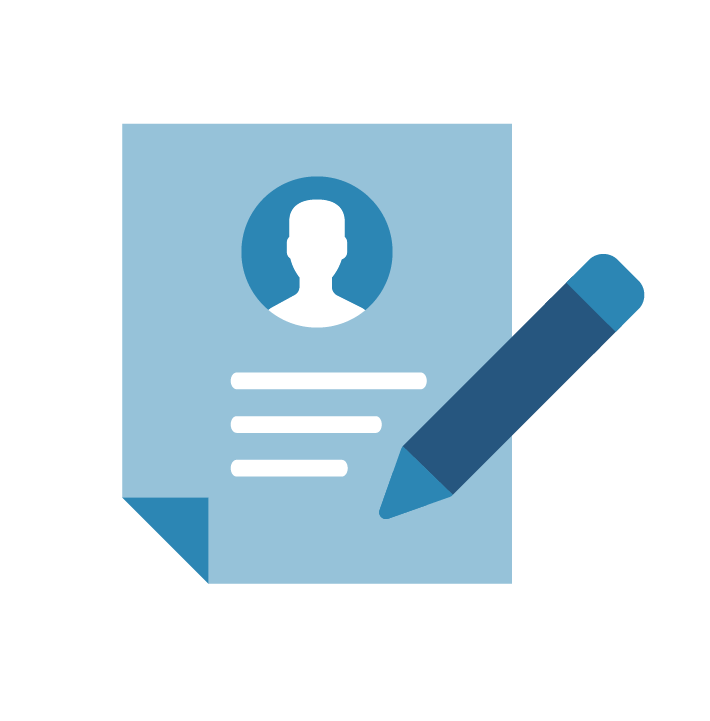 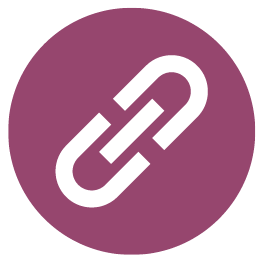 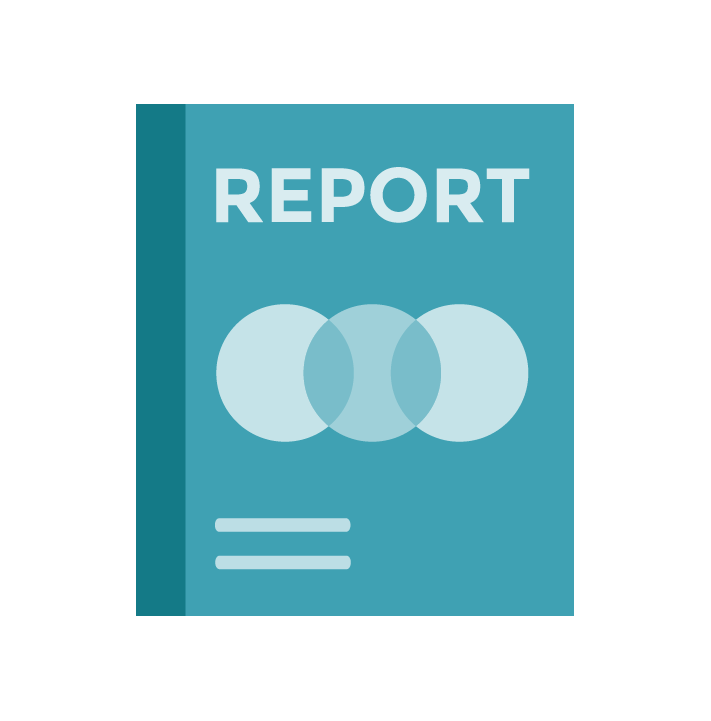 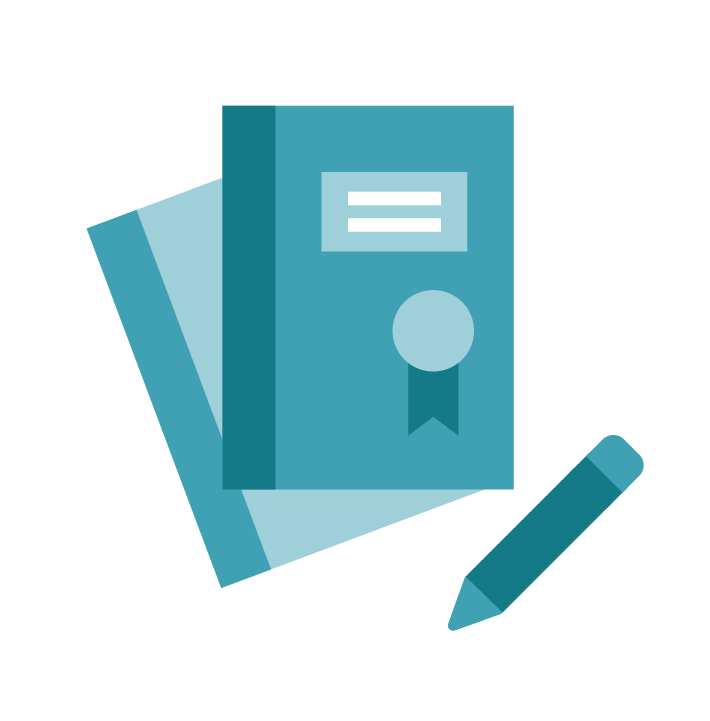 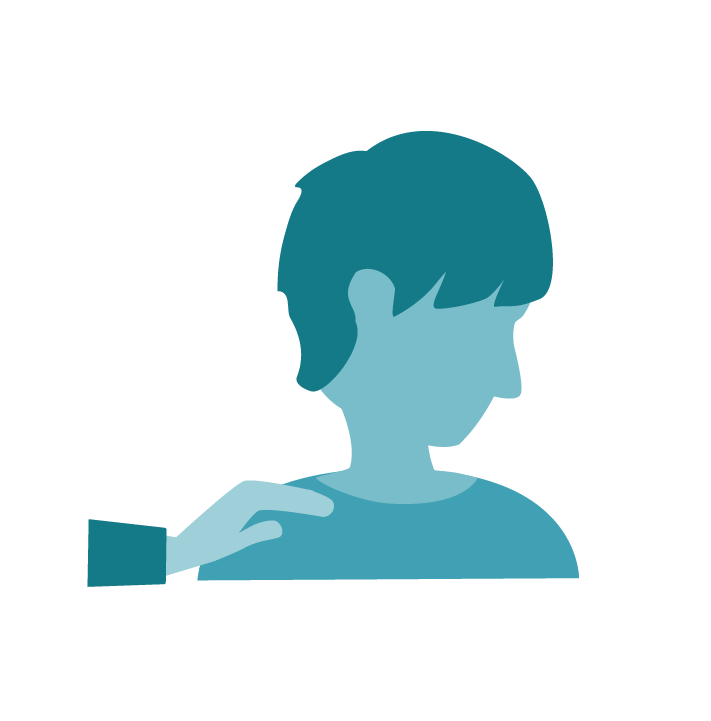 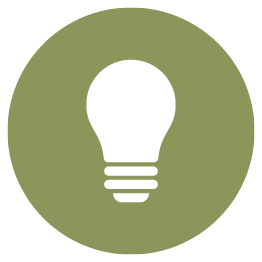 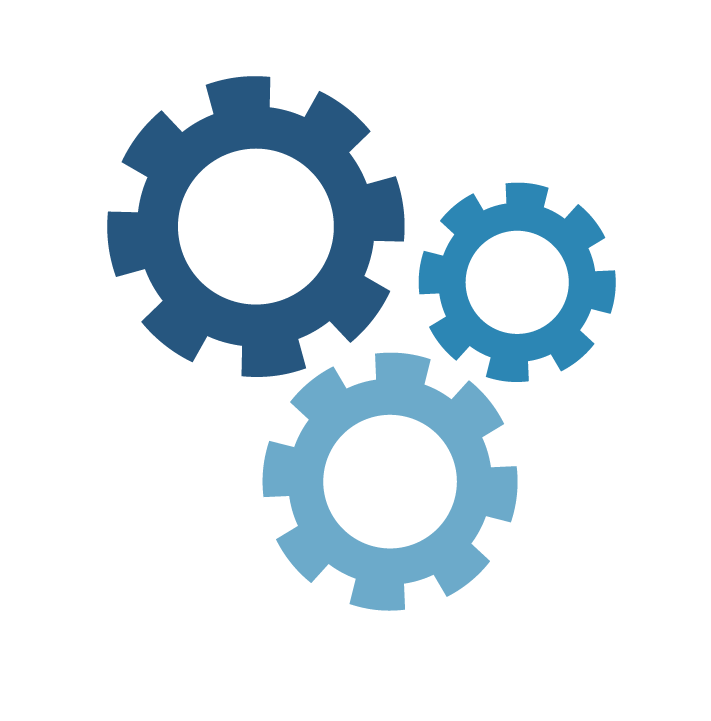 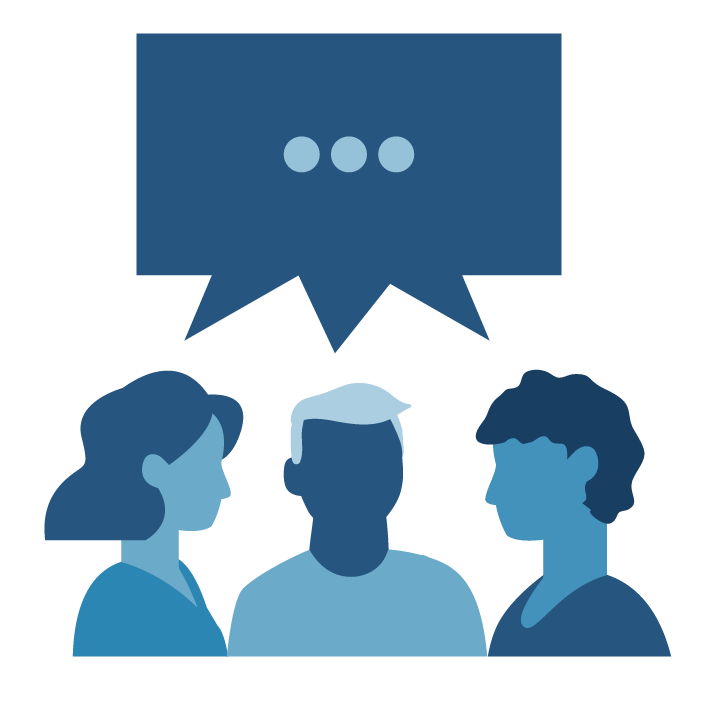 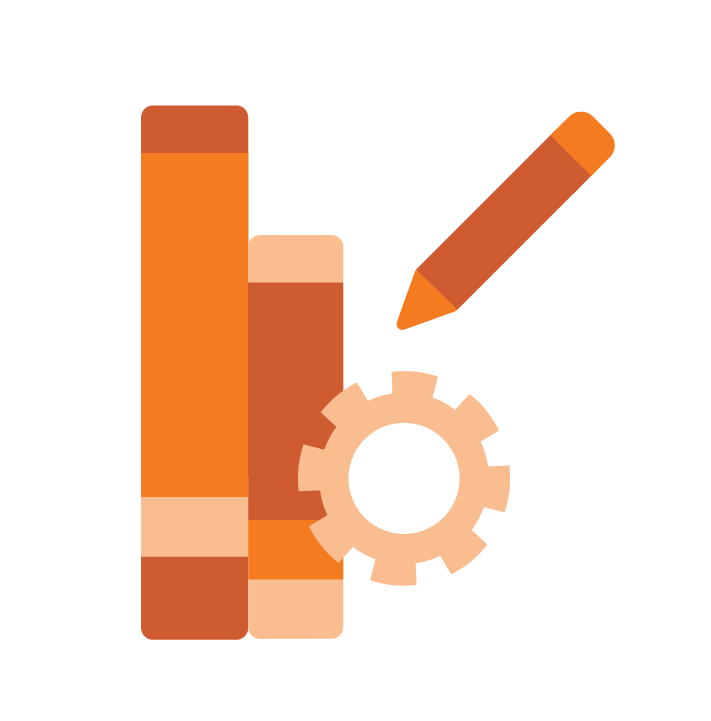 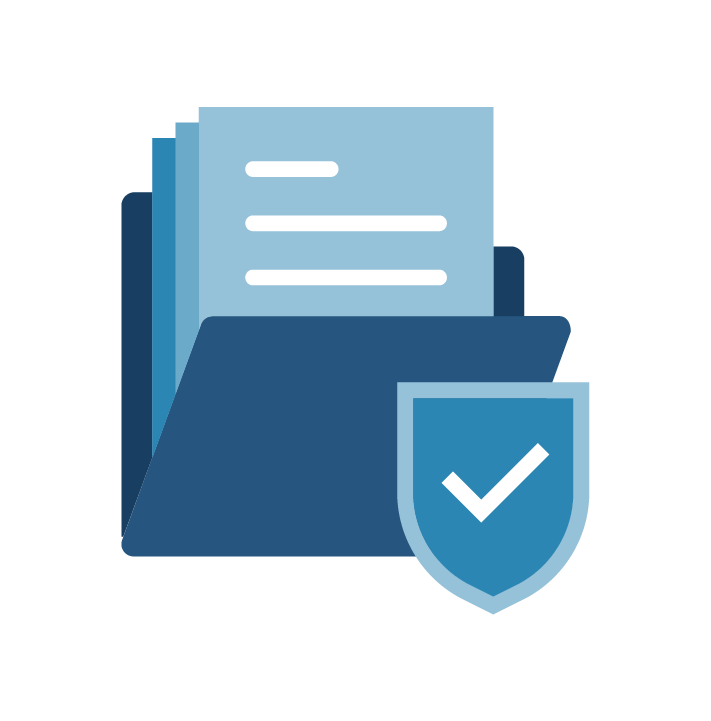 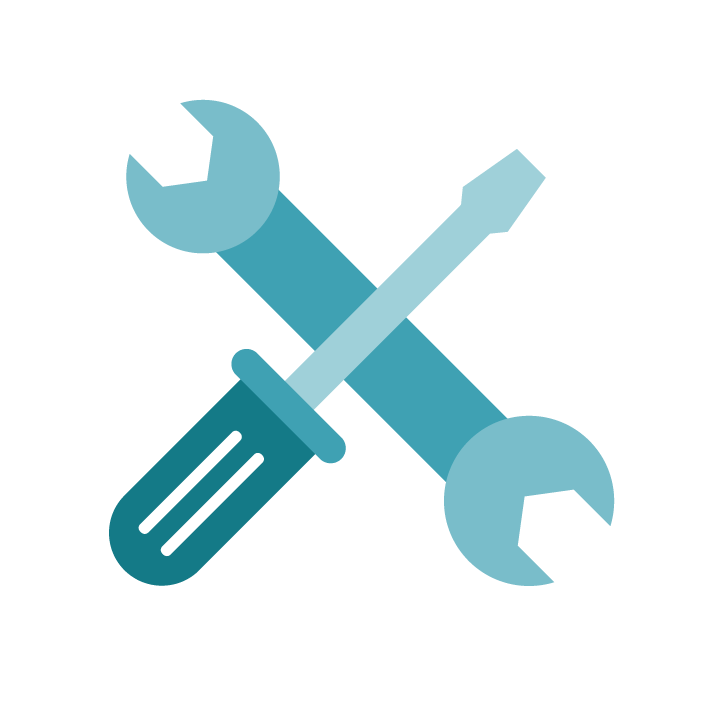 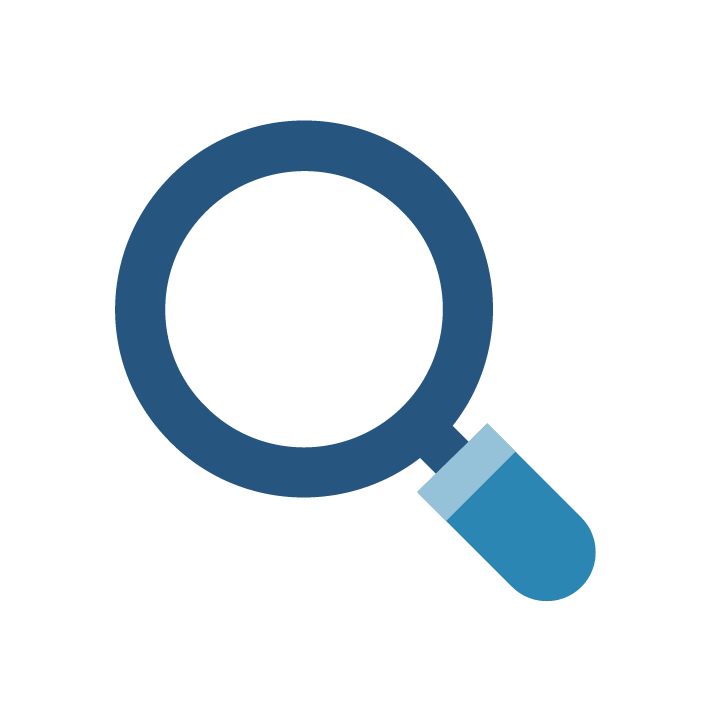 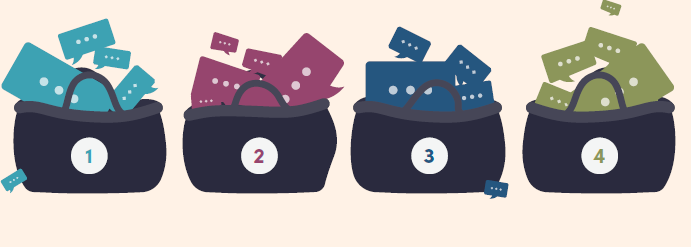 15
To access all the resources in the toolkit go to digital.govt.nz/dpup/toolkit
[Speaker Notes: The DPUP Adoption Toolkit
The Policy is supported by an online toolkit of resources and information about how it can be used in day to day work.
The toolkit is split into three sections:
LEARN: which are resources that help you gain an understanding of the Policy in a way that makes the most sense for you
PLAN: which helps people plan for the use of the Policy in their organisations
USE: which contains guidance on things to think about in the context of specific tasks, jobs, or roles.
The Toolkit [will have] has videos, checklists, summaries of important information for people working in different roles, workshop material, case studies and examples
The toolkit has information for the whole sector - from frontline workers to data scientists
Different tools can be used at different stages in a process or service, such as developing your work programme, to policy or service design or research and evaluation, through to service delivery.]
The quiz
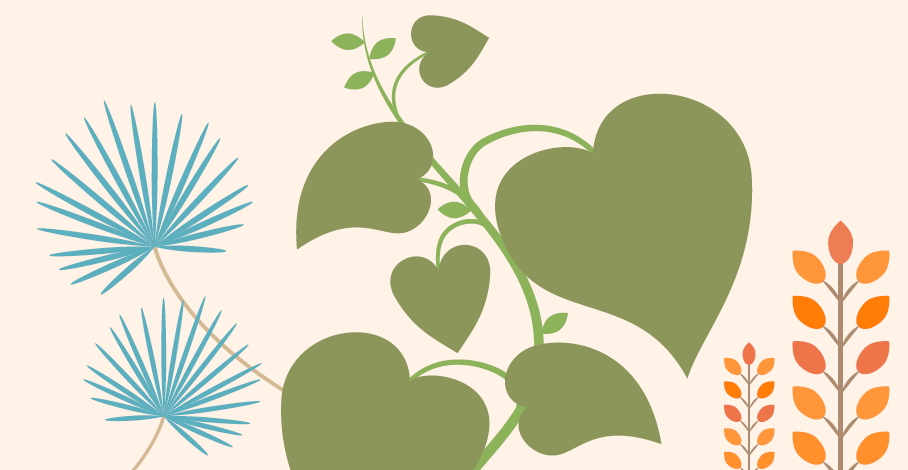 17
[Speaker Notes: Quiz
Will run through a short quiz to run through the key points of the policy 
You can say the answer or send it in Chat (if function available)]
1. Who was DPUP developed for?
Government agencies
Any kind of non-governmental organisation (NGO) or charity in New Zealand
Government agencies, NGOs and other service providers
Any business or organisation that collects information about people
18
1. Who was DPUP developed for?
The correct answer is C

Government agencies, NGOs and other service providers
People have asked whether DPUP could, or should, apply more broadly than the social sector given that its core ideas are respect, transparency and trust.
The answer is ‘yes’, much of what it contains is generally useful as good practice advice.
19
[Speaker Notes: The correct answer is C.]
2. What are the DPUP Principles?
He Tāngata, Manaakitanga, Mana Whakahaere, Kaitiakitanga and Mahitahitanga
Partnership, Participation and Protection
Purpose Matters, Transparency and Choice, Access to Information and Sharing Value
Rangatiratanga, Whakapapa, Whanaungatanga, Kotahitanga, Manaakitanga and Kaitiakitanga
20
2. What are the DPUP Principles?
The correct answer is A:
The summary of each principle is shown below.
Read the full versions online at: digital.govt.nz/dpup/principles
He Tāngata	Focus on improving people’s lives — individuals, children and 	young people, whānau, iwi and communities.
Manaakitanga	Respect and uphold the mana and dignity of the people, 	whānau, 	communities or groups who share their data and 	information.
Mana Whakahaere	Empower people by giving them choice and enabling their 	access to and use of their data and information.
Kaitiakitanga	Act as a steward in a way that people understand and trust.

Mahitahitanga	Work as equals to create and share valuable knowledge
21
[Speaker Notes: The underlying principles of Te Tiriti o Waitangi. 
Partnership
Participation
Protection

The 4 Guidelines that make up the Policy along with the Principles. 
Purpose Matters
Transparency and Choice
Access to Information 
Sharing Value 

The Māori Data Sovereignty Principles. 
Rangatiratanga/Authority
Whakapapa/Relationships
Whanaungatanga/Obligations
Kotahitanga/Collective Benefit 
Manaakitanga/Reciprocity
Kaitiakitanga/Guardianship

The development of the DPUP principles took these into consideration.

If you’d like to learn more about Māori Data Sovereignty go to https://www.temanararaunga.maori.nz/]
3. Which statement best summarises the Purpose Matters Guideline?
Being clear about why you need data means it’s easier to collect what you need right now, as well as things that you might need at some point in the future.
Be clear about purpose from the start to make sure data or information collection or use is based on a clear understanding of why it is needed, and that people’s information is used in a way that improves wellbeing and builds trust.
22
3. Which statement best summarises the Purpose Matters Guideline?
The correct answer is B

Be clear about purpose from the start to make sure data or information collection or use is based on a clear understanding of why it is needed, and that people’s information is used in a way that improves wellbeing and builds trust.
The Purpose Matters Guideline encourages broader thinking, focused on relationships between New Zealanders who access services, and those who provide and fund them (usually government).
Being clear about purpose and involving others in its development is a foundation to having the most relevant, useful data or information, and collecting and using it in a respectful, trusted and transparent way.
23
4. Which statement best summarises the Transparency and Choice Guideline?
Aim for a ‘no surprises’ approach — service users should not be surprised about what information is held about them or how it’s used. Look for ways to provide as many choices as possible around what information people need to provide, how it’s recorded, who sees it, how it’s shared or used.
As long as there is no way to identify someone when their information or data is used, then they don’t need to know what it’s being used for. If people want to engage with services, then they are not able to have any choices about how or why their data or information is collected or used, or who gets to have it or see it.
24
4. Which statement best summarises the Transparency and Choice Guideline?
The correct answer is A 

Aim for a ‘no surprises’ approach — service users should not be surprised about what information is held about them or how it’s used. Look for ways to provide as many choices as possible around what information people need to provide, how it’s recorded, who sees it, how it’s shared or used.
25
5. Which statement best summarises the Access to Information Guideline?
Under the Privacy Act 2020 people have the right to access, and ask for corrections to, their personal information. The Access to Information Guideline is about Mana Whakahaere and being proactive around these rights. Explain these rights in a way people will understand, make it safe and easy to use them, or look for ways to offer access without service users even having to ask.
Under the Privacy Act 2020 people have the right to access and ask for corrections of their personal information. Access to information is about having processes in place to respond to people's written requests to access their information.
26
5. Which statement best summarises the Access to Information Guideline?
The correct answer is A 

Under the Privacy Act 2020 people have the right to access, and ask for corrections to, their personal information. 
The Access to Information Guideline is about Mana Whakahaere and being proactive around these rights. Explain these rights in a way people will understand, make it safe and easy to use them, or look for ways to offer access without service users even having to ask.
Note: There is no legal requirement for people to put a request in writing for their information.
27
6. Which statement best summarises the Sharing Value Guideline?
All data and information should be open and accessible by anyone who wants it. Sharing Value means that at the end of any work with data and information we let people know what we learned.
To make the most of the opportunities that come from data and information. Share the results, insights, analysis or appropriate data with those who have a legitimate interest or use for it. Sharing Value is also about collaborating and having strong partnerships when it comes to making decisions about the collection or use of people’s data or information.Involve others with an interest in your work, including service users if possible, from the beginning.
28
6. Which statement best summarises the Sharing Value Guideline?
The correct answer is B

To make the most of the opportunities that come from data and information. Share the results, insights, analysis or appropriate data with those who have a legitimate interest or use for it. 
Sharing Value is also about collaborating and having strong partnerships when it comes to making decisions about the collection or use of people’s data or information.
Involve others with an interest in your work, including service users if possible, from the beginning.
29
Wrap up
Digital.govt.nz/dpup

for more on the Data Protection and Use Policy, Principles, Guidelines and toolkit
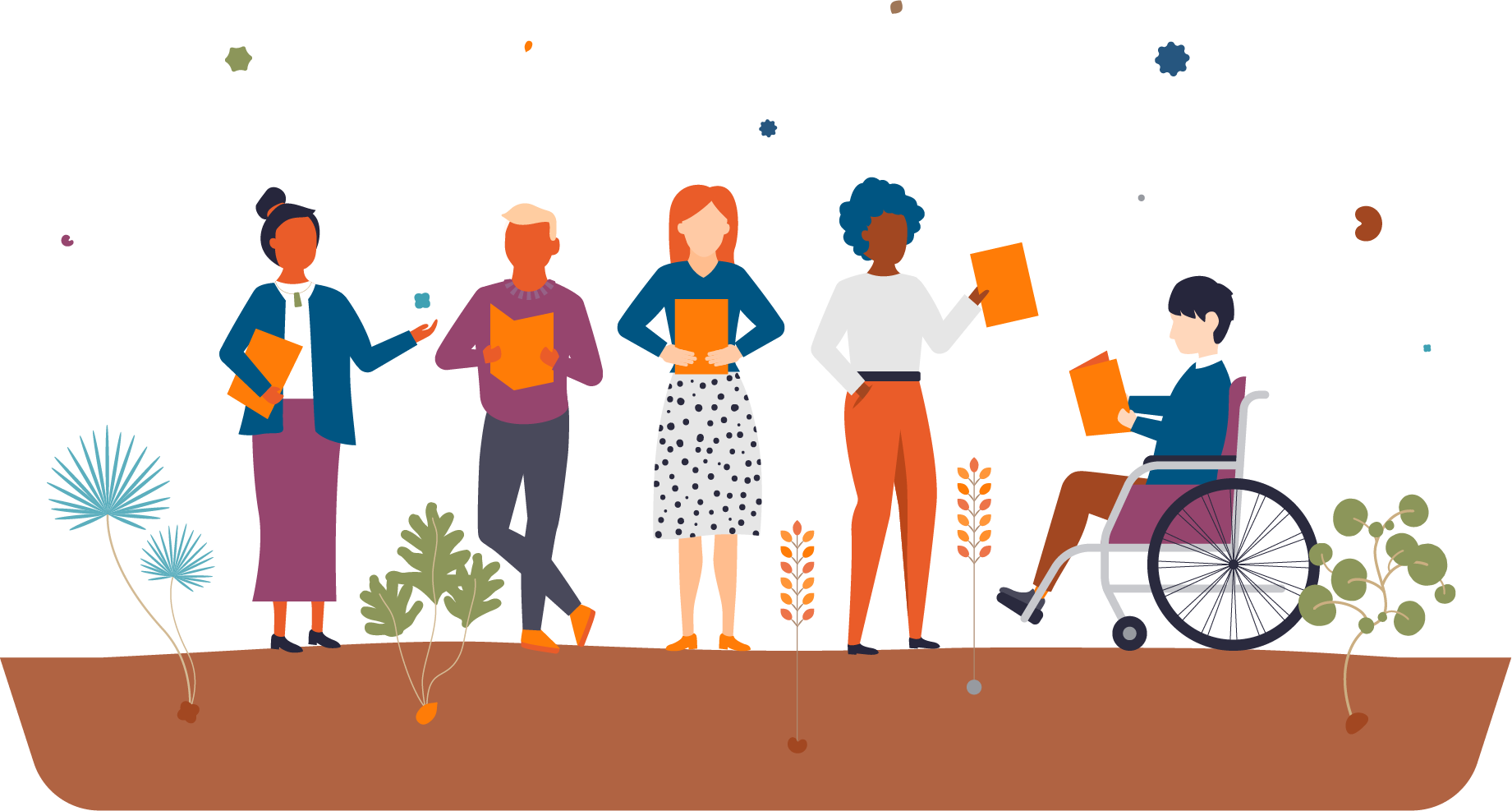 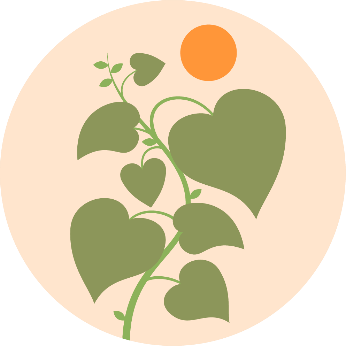 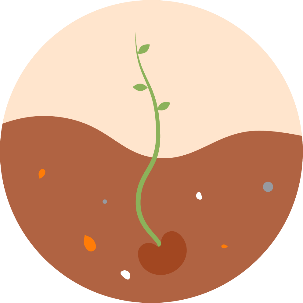 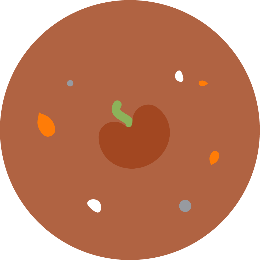 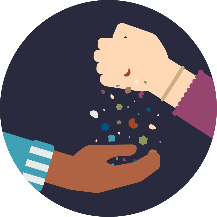 30
[Speaker Notes: Questions, where to go for more information and close
Ask if the group has any remaining questions.
Thank them all for attending and let them know where they can go to for more detail (digital.govt.nz/dpup).
Encourage participants to talk to others about what they learnt and how they might apply it in their day-to-day lives — both personally and professionally.]